Локальные и глобальные компьютерные сети

Онлайн-урок в 9 классе.
1. Посмотрите видео
https://www.youtube.com/watch?v=X6nd9hUlGwY

2. Изучите информацию данной презентации и ответьте письменно на вопросы.

3. Пришлите ответы на вопросы на WhatsAap учителя.
Сообщение – передаваемая последовательность сигналов, 
символов и знаков.
Передача информации
Канал связи
2048 Кбит/с  = ____ Мбит/с,

16384бит/с = _____Кбит/с ,

10 Кбит/с = ______бит/с
Переведите
Локальная компьютерная сеть объединяет компьютеры, установленные в одном помещении.
Локальная сеть позволяет пользователям получить совместный доступ к ресурсам компьютеров, а также к периферийным устройствам (принтерам, сканерам, дискам, модемам и др.), подключенным к сети.
Что такое локальная компьютерная сеть
Выберите правильный ответ:Одноранговые сети позволяют пользователям:
самостоятельно определять доступ к файлам, папкам и дискам своего компьютера
использовать периферийные устройства, подключенные к локальным компьютерам
использовать периферийные устройства, подключенные к серверу
использовать жесткий диск удаленного компьютера для размещения на нем данных и программ
Выберите правильный ответ:Сети с выделенным сервером позволяют пользователям:
самостоятельно определять доступ к файлам, папкам и дискам своего компьютера
использовать периферийные устройства, подключенные к локальным компьютерам
использовать периферийные устройства, подключенные к серверу
использовать жесткий диск удаленного компьютера для размещения на нем данных и программ
Компьютерная сеть
Всемирная компьютерная сеть
Два и более компьютеров, соединенных линиями передачи информации
Локальная сеть
Компьютерная сеть, объединяющая компьютеры, находящиеся в пределах одного здания
Глобальная сеть
Установите соответствие
Компьютерная сеть, объединяющая компьютеры, находящиеся на сколь угодно большом расстоянии друг от друга
Интернет
Задача. Скорость передачи данных через ADSL-соединение равна 128 000 бит/c. Какое количество времени (в секундах) потребуется для передачи через это соединение файла размером 625 Кбайт?
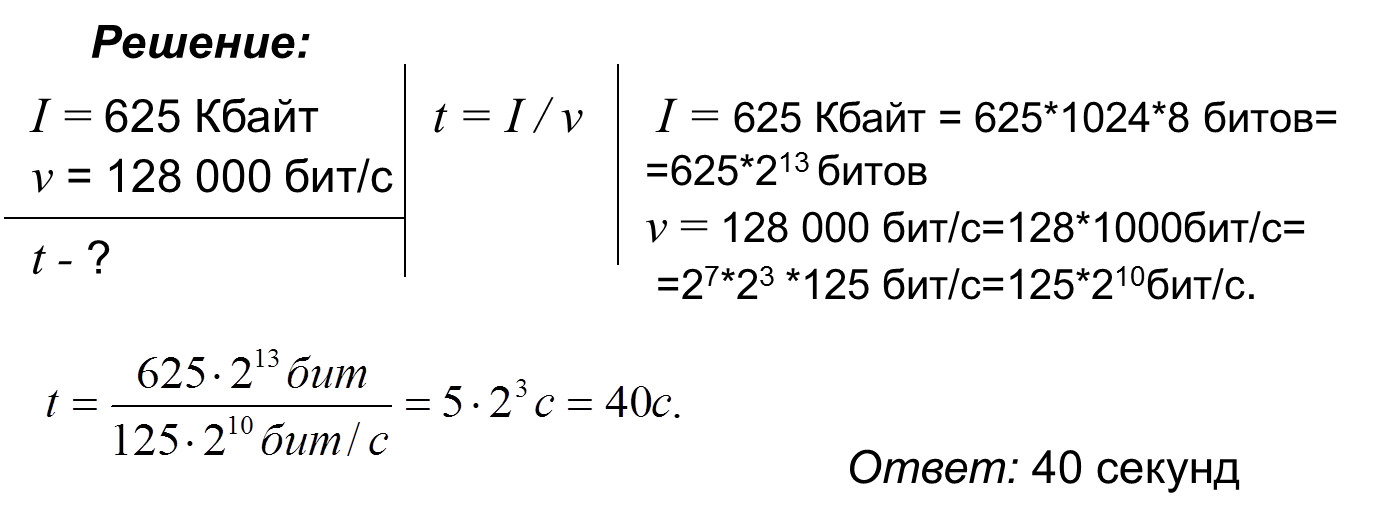 Задача. Передача файла размером 1250 Кбайт через некоторое соединение заняла 40 с. Определите скорость передачи данных через это соединение.
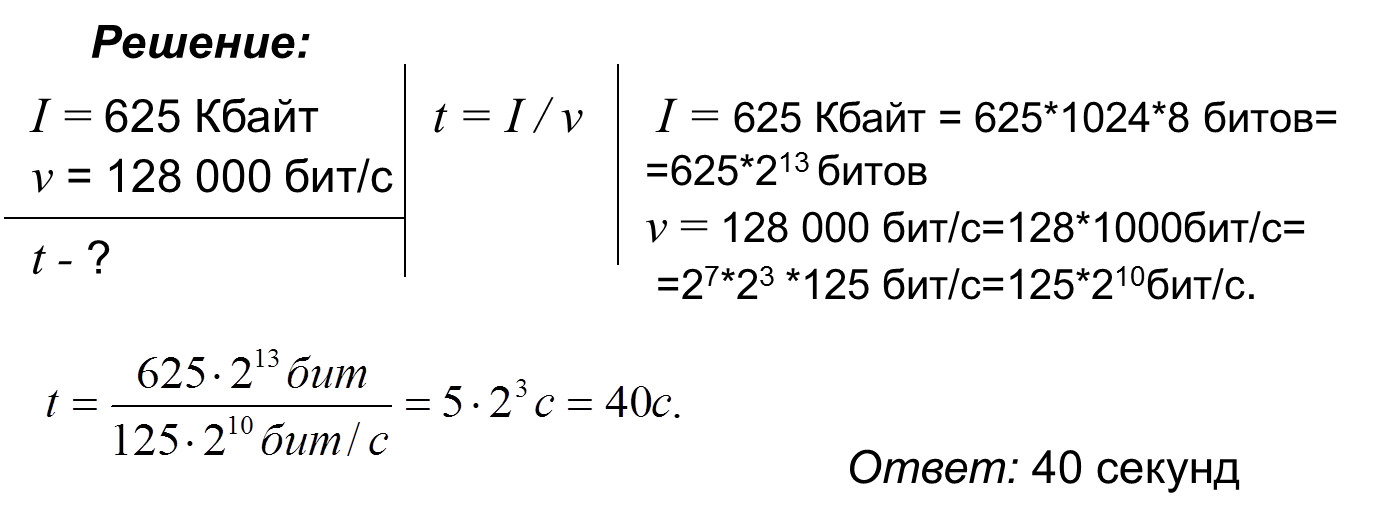 Параграф 4.1,
Стр. 144 в. 2-10, 12 (устно), в. 11, 13 (пис.)
Домашнее задание